SBA Rules Changes and OHA Cases Affecting Construction Contractors
Bob Tompkins & Gregory Koger
Bob Tompkins
Partner
Holland & Knight LLP
Gregory Koger
Partner
Holland & Knight LLP
Introduction
Recognizing the important differences between public and private work
 
Joint Ventures – understanding the current world

Affiliation – knowing your responsibilities

Bona Fide Office – what’s new?

What happens if you don’t get paid – Claims and Disputes
Basic Construction Models
and
Key Contract Provisions for Construction Agreements
General Contracting Models – Federal
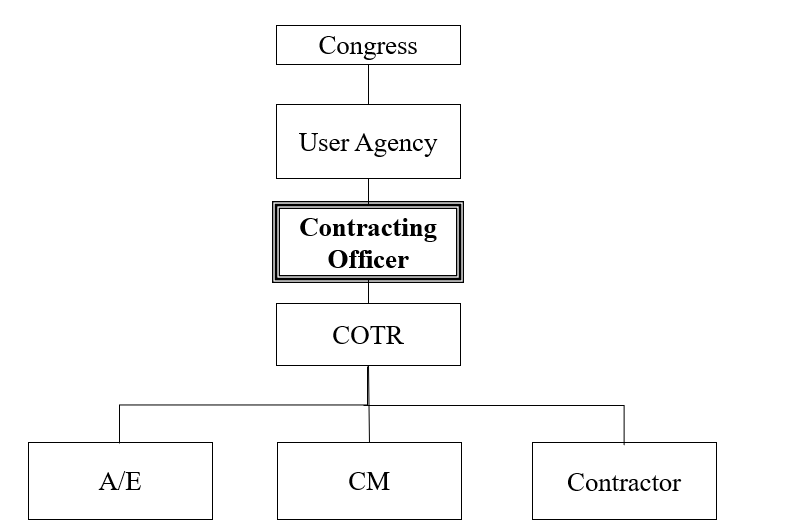 General Contracting Models – State/Local
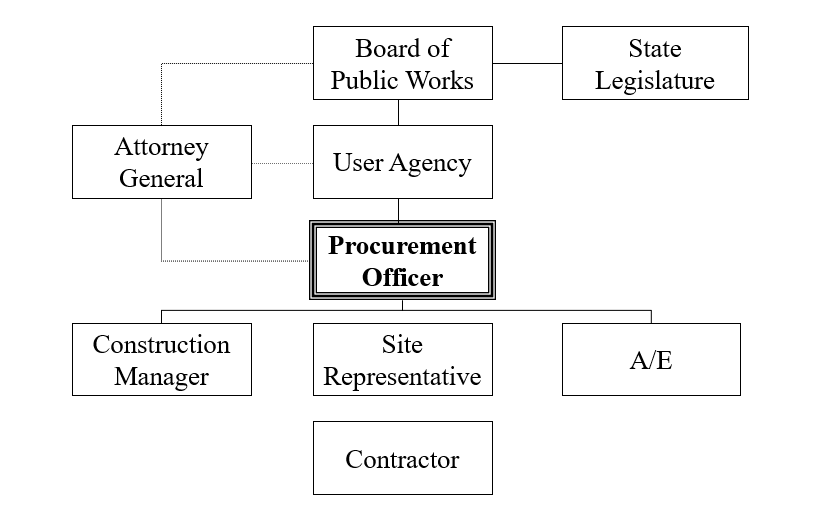 Important Differences in Federal and Private Commercial Transactions
Can't Pay to Play (Good business practices in the private world can be illegal in doing business with the Federal Government)

Gratuities  (FAR 52.203-3)

Bribes (18 U.S.C. § 201)

Anti-Kickback Act (41 U.S.C. §§ 51-58; 18 U.S.C. § 874; FAR 52.203-7)

Conflict of Interest Rules (FAR 9.500)

Revolving Door Statutes (18 U.S.C. § 209; FAR 3.601)

Covenant Against Contingent Fees (FAR 52.203-5)
Key Contract Provisions
Specifications -- Strict Compliance
Differing Site Conditions
Changes/Modifications of Contract Price
Price Adjustment
Unauthorized Work
Claims/Disputes - Notice
Scheduling
Termination
Liquidated Damages
Substantial and Final Completion
Payment
Subcontractors
Key Contract Provisions – cont’d
Flow Down Requirements
Scope of Work
Payment/Pay-if-Paid
Retention
Lien and Claim Waivers
Coordination/Scheduling
Changes
Termination
Disputes
Joint Ventures
Recent Rule Changes and OHA Cases
SBA Rule Changes Affecting Joint Ventures
SBA’s final regulation provided language in 13 C.F.R. § 125.8. specifying that a non-managing partner's approval "may be required in, among other things, determining what contract opportunities the joint venture should seek and initiating litigation on behalf of the joint venture." See the revised 13 C.F.R. § 125.8(b).

Beyond that SBA, OHA has issued several recent decisions that impact Joint Ventures and “JV “ Agreements, with particular relevance to construction contracts.
Joint Venture Agreements: UPDATE As Required
Be sure to take the time to draft & update JVAs, as required and be prepared to show that the JVA meets SBA’s requirements.

See, e.g., Klutina River Contractors, SBA No. SIZ-6117 (Aug. 2021) (finding joint venture agreement did set forth a specific purpose of the JV (13 C.F.R. § 125.8(b)(2)(i)) and did itemize all major equipment, facilities, and resources (13 C.F.R. § 125.8(b)(2)(vi)) & thus Area Office clearly erred in finding joint venture partners affiliated on this basis).
Joint Venture Agreements: Case Study
Focus Revision Partners, SBA No. SIZ-6188 (2023) (OHA reverses Area Office's determination and concludes that Mentor-Protégé JV ineligible for small business set-aside procurement).
Mentor-Protégé JV Agreement did not provide sufficient detail pertaining to the instant procurement to meet the requirements of 13 C.F.R. § 125.8(b)(2) and (c).
JV Agreement drafted several years before the current procurement and only referenced an unrelated procurement.
JV Addendum was not signed, was not created until after date of final proposal revisions, and 
JV Agreement, even with addendum, did not describe in sufficient detail each party's duties with regard to the project, even under the relaxed standards applicable to an indefinite quantity contract.
JV Addendum merely indicates that protégé’s role “must be more than administrative or ministerial” and that Responsible Manager will “ensure” that protégé will perform “at least 40%” of the total work.
Joint Venture Agreements: Case Study
SysCom, Inc., SBA No. SIZ-6195 (2023) (OHA reverses Area Office's determination and concludes that 8(a) JV not small for instant procurement).
8(a) JV Agreement properly designated 8(a) as Managing Venturer applicable Michigan law also required firm's Operating Agreement to make that designation and JV did not have operating agreement or any other similar document that made that designation.
JV's bylaws required a "majority" of two-person board for a quorum, which allowed non 8(a) to exert negative control over 8(a) JV.
Joint Venture Agreements: More Case Studies
DSC-EMI Maintenance Solutions, LLC, Native Energy & Technology, Inc., SBA No. SIZ-6096 (May 2021) (affirming Area Office determination that JVA did not comply with requirements for such agreements because it failed to identify the responsibilities of the parties for providing an important component of the work on the contract resulting from the solicitation)
Therefore, joint venture not eligible for the exemption from affiliation afforded qualified joint ventures under 13 C.F.R. § 121.103(g)
KTS Solutions, Inc., SBA No. CVE-146-P (Feb. 2020) (finding JVA did not meet the requirements of 13 C.F.R. § 125.18(b)(2)(vi) and (vii) because the agreement failed to itemize equipment to be used in performance of the contract; did not specify the parties’ responsibilities regarding contract negotiation, source of labor, and performance; and omitted any description of the tasks that each JV member would perform on the contract, or which employees of each member would perform those functions)
Contents of a JV agreement particular to an IDIQ effort
Gray Venture, LLC, SBA No. VET-276 (July 21, 2022)
Affiliation 
Recent Rule Changes and OHA Cases
Affiliation – Ostensible Subcontractor Rule
With respect to construction contracts, SBA clarified in its current rule that the “primary and vital” portions of a construction contract are those involving management, supervision and oversight of the project. 
SBA recognizes that subcontractors often perform the majority of the actual construction work under general construction contracts (because the prime "frequently must engage multiple subcontractors specializing in a variety of trades and disciplines").
The final rule reiterates that the "primary and vital" requirements under general construction contracts are "the management, supervision and oversight of the project, including coordinating the work of various subcontractors, not the actual construction work performed."
Affiliation - Bonding
Size Appeal of Iron Sword Enters., LLC, SBA No. SIZ-5503, at 6 (2013) (OHA upholds Area Office determination that Iron Sword is not small because it is affiliated with large business subcontractor)
Further, the teaming agreement between Appellant and Pike/PJD JV contemplates that Pike/PJD JV may provide Appellant assistance in bonding. While Appellant emphasizes that such assistance has not yet come to fruition, Appellant concedes that it would require assistance to obtain bonds of the magnitude required for this contract, and identifies no other possible source of this assistance.
Size Appeal of C.E. Garbutt Constr. Co., SBA No. SIZ-5083, at 6 (2009) (SB prime reliant upon large subcontractor to obtain the requisite performance and payment bonds)
Surety v. Insurance
Suretyship is a form of credit enhancement and is not “insurance.”
Suretyship involves an extension of standby credit through which the surety guarantees the principal’s performance of its contractual undertaking.
Suretyship is a tripartite relationship, as opposed to the direct two-party relationship of insurance.
Under a performance bond, the surety is responsible for assuring completion of the project upon default of the principal.
If the surety is forced to undertake its obligations upon default of the principal, the surety typically can seek indemnity from the principal or the separate indemnitor(s).
Types of Surety Bonds in Construction
Bid Bonds
Payment Bonds
Performance Bonds
Performance Bonds
A performance bond guarantees satisfactory performance of all duties specified in the contract.

Examples of subject costs to complete would include the labor for all subcontractors, suppliers, and payment of materials. 

Typically, the principal will be required to secure the performance bond once awarded the contract.
Payment Bonds
Payment bonds are a type of contract bond that assures satisfaction of the obligee’s payment demand in a satisfactory manner. This bond guarantees all proper claimants (suppliers, subcontractors, and laborers) have the ability to be paid should the contractor default on its obligations.
The purpose of any payment bond, generally, is to pay for the labor and materials that have been furnished to a construction project.  With this in mind, it is reasonable to believe that categories of costs that are outside of the costs contemplated under the terms of the payment bonds are beyond the scope of the Payment Bonds.
In Paige Int’l, the U.S. District Court for the District of Columbia observed that the subject payment bond identified costs for “labor, material, or equipment” as within the scope of the bond.  See Paige Int’l vs. XL Specialty Insurance Co., 267 F.Supp.3d 205 (D.D.C. 2017).  However, the court refused to extend the scope of potential recovery to a third-party’s attorneys’ fees because the bond form did not contemplate the recovery of attorneys’ fees.  Id.
The Miller Act
Overview of the Miller Act  (40 U.S.C. §§ 3131-3134)
In an April 2021 decision, the Eastern District of VA held that pure supervisory work is not considered “labor” as defined by the Miller Act.
Takeaway: The decision limits the scope of what services can be considered within the purview of coverage.
Timing of the Notice of a Claim under the Miller Act:
In A&C Construction & Installation Co., v. Zurich American Insurance Co., the Seventh Circuit found that a notice issued in August 2016 was far to in advance of the last date of work (Feb. 28, 2017) to satisfy the Act’s notice requirements. 
Congress amended the Transportation Infrastructure Finance and Innovation Act (“TIFIA”) in 2021 requiring a Gov’t review to determine it the underlying project should be subject to the Miller Act 
(TIFIA typically finds P3 projects)
Payment is not a defense to a subcontractor claim on a Miller Act bond
[Speaker Notes: Dickson v. Forney Enterprises, Inc., 2021 WL 1536574 (EDVA April 19, 2021)
A&C Construction & Installation Co., v. Zurich American Insurance Co., 963 F.3d 705 (7th Cir. June 30, 2020).]
Bona Fide Office
Recent Rule Changes
Bona Fide Office (BFO)
In its Final Rule, the SBA yet again took on issues related to Bona Fide Office (BFO) requirements for 8(a) construction contracts. 
The Small Business Act requires that to the "maximum extent practicable" 8(a) construction contracts "shall be awarded within the county or State where the work is to be performed." 
SBA has made several changes to the BFO requirements over the past several years. 
This included a temporary moratorium on application of the rule during the pandemic, which runs through Sept. 30, 2023.
The Final Rule made several additional changes to the rule.
Bona Fide Office
SBA’s Final Rule provides:
A participant will be eligible for 8(a) contracts throughout the entire state where it has a BFO.
If a participant is currently performing an 8(a) construction contract in a state, it will be deemed to have established a BFO in that state. 
The foregoing does not also allow the participant to use an existing contract to establish it has a BFO in a contiguous state.
A full-time employee in a "home office" would meet the BFO requirement, and that employee need not be a "resident" of that state.
A participant may use one or more employees in a geographic area (i.e., it could rotate employees through).
For a single award 8(a) construction contract requiring work in multiple locations, the BFO must be in the place where the majority of work is to be performed; for multiple award 8(a) construction contracts, the BFO can be in "any location" where work is to be performed.
Claims Happen
Claims and Disputes
Types of Potential Construction Claims

Improper Termination/Suspension

Delay/Extended Performance Claims
Force majeure
No damage for delay clauses

Acceleration Costs

Direct/Added Costs
Price escalation/inflation – price adjustment clause?

Differing Site Conditions Claim
Claims and Disputes
Claims seeking additional costs from the Government on federal projects generally governed by the Contract Disputes Act (CDA)

Submission to Contractor Officer
Request for Equitable Adjustment
Certified Request for Costs
Contract Disputes Act (CDA)
Truth in Negotiations Act (TINA)
Claims and Disputes - cont’d
CO Final Decision Requirement for Certified Claim
Formal Decision – 60 days or “reasonable time”
Deemed Denial

Appeal a Denial
Boards of Contract Appeal (90 Days)
Court of Federal Claims (1 Year)
Severin Doctrine and Pass-Through Claims
The Severin Doctrine limits a subcontractor’s right to have its claim sponsored by the contractor on a federal project.  It is based upon the theory that if the contractor has not paid the subcontractor and has no possible liability to the subcontractor, the contractor has suffered no harm at the hands of the government.  See Severin v. U.S., 99 Ct. Cl. 435 (1943), cert. denied, 322 U.S. 733 (1944).
The Severin Doctrine will not apply if the agreement between the parties conditions the contractor’s liability to the subcontractor on recovery from the government, J.L. Simmons Co. v. U.S., 304 F.2d 886 (Ct. Cl. 1962).
In W.G. Yates & Sons Constr. Co. v. Caldera, 192 F.3d 987 (Fed. Cir. 1999), both the contractor and a subcontractor pursued their claim against the government pursuant to a “Liquidation and Consolidation Claim Agreement” where the contractor agreed to sponsor the claims and pay the subcontractor the amount it recovered.  In exchange, the contractor received a promise from the subcontractor to pay certain costs incurred by the contractor regardless of the board's decision.  The court determined that the agreement making the contractor “conditionally liable” to the subcontractor avoided the application of the Severin Doctrine.
The Severin Doctrine and Pass-Through Claims
In JAAAT Technical Services, LLC, ASBCA No. 62373 (Oct. 26, 2020) the prime contractor had a contract with the government for the design and construction of a facility addition at Fort Gordon, Georgia.  A dispute arose, and the prime contractor submitted an equitable adjustment claim, which included a pass-through claim of the prime contractor’s subcontractor.  This claim was denied by the contracting-officer and the prime contractor appealed. 
On appeal, the government moved to dismiss, or in the alternative, for summary disposition before trial, on the grounds that the subcontractor’s pass-through claim violated the Severin doctrine.  The ASBCA denied the government’s motion for summary judgment holding that the equitable adjustment pass-through claim was not barred under the Severin doctrine because the changes clause in the prime contract provided a remedy.
Differing Site Conditions
FAR 52-236.2
Type I and Type II Conditions
Both the AIA contract documents (private) and the FAR clause describe two distinct types of unexpected conditions which are compensable.

Type I – subsurface conditions differing materially from those "indicated" by the Contract Documents.
How does the contractor’s obligation to investigate the site come into play?

Type II - unknown subsurface physical conditions of an unusual nature differing materially from those ordinarily encountered and generally recognized as inherent in work of the character provided for in the contract.
False Claims Act Refresher
The civil False Claims Act (“FCA”) imposes liability on any person who knowingly presents, or causes to be presented, a false or fraudulent claim to the government
“Knowingly” = actual knowledge; deliberate ignorance for the truth or falsity of the information; or reckless disregard of the truth or falsity of the information
“Claim” = means any request or demand for money or property presented to the government
(Read: the definition of “claim” under the FCA is significantly broader than claims submitted pursuant to the Contract Disputes Act)
Specific intent is not required
Civil means no jail, right?  Right, but there’s also a criminal false claims statute (18 U.S.C. § 371).  Best to steer clear of all fraud.
And everyone’s favorite: implied certification
Based on the premise that when a contractor submits a claim to the government, it “impliedly certifies” compliance with all conditions of payment.
[Speaker Notes: A false certification can be either:
An express false certification. This occurs when a company that submits a claim expressly certified compliance with ancillary legal requirements, either accompanying the invoice for payment or at some other point.
An implied false certification. This is based on the theory that a company implicitly certifies that it complied with the relevant ancillary requirements each time it submits an invoice to the government for any work performed or product delivered, even if it made no express certification of compliance

https://www.justice.gov/usao-edpa/pr/subcontractor-agrees-pay-united-states-500k-damages-after-failing-pay-prevailing-wages
Subcontractor Agrees to Pay the United States $500k+ in Damages After Failing to Pay Prevailing Wages on VA Construction Projects
PHILADELPHIA – Acting United States Attorney Jennifer Arbittier Williams announced that S.A. Taylor, LLC (“S.A. Taylor”) has agreed to settle claims under the False Claims Act and to pay $561,411.72 based on allegations that the company caused the submission of falsified payroll records as part of two United States Department of Veterans Affairs (the “VA”) construction projects.
S.A. Taylor, a Virginia-based construction company, bid on and was awarded subcontracts to work on two VA construction projects under prime contractor, CTA, I, LLC. Because the construction work was performed for the federal government, all contractors and subcontractors were required, by law, to pay their workers prevailing wages. At the time, the prevailing wage was between $57 to $91.50 per hour, depending on the worker’s classification.
The government contends that S.A. Taylor paid its workers significantly less than the prevailing wage, but that it submitted falsified payroll records to make it seem as if the prevailing wage had been paid. CTA, unaware of the falsity, submitted the payroll to the VA which, in turn, reimbursed S.A. Taylor. Under this scheme, S.A. Taylor pocketed the difference while its workers were shorted wages they were legally due. CTA discovered the falsity during a subsequent arbitration when S.A. Taylor produced two sets of payroll records—one showing the prevailing wages which should have been paid and one showing the actual, lower wages which had actually been paid.
“The underlying False Claims Act lawsuit alleges that S.A. Taylor deliberately exploited its own workers despite a federal law guaranteeing those workers a prevailing wage,” said Acting U.S. Attorney Williams. “Today’s settlement reflects the reality that individuals and entities that exploit workers will be held accountable by the government.” 
“Today’s civil settlement reflects the VA OIG’s commitment to maintaining the integrity of VA’s construction contracts and ensuring full compliance with the law,” said Christopher Algieri, Special Agent in Charge of the VA Office of Inspector General’s Northeast Field Office. “We thank the U.S. Attorney’s Office and our law enforcement partners for their vital role in achieving this investigation’s successful outcome.” 
“This case is a great example of the OIG’s work with its law enforcement partners to actively investigate fraud involving federal contracts. We will continue to work with our law enforcement partners to protect the integrity of DOL programs and to ensure workers are paid proper wages for the work they perform,” said Acting Special Agent-in-Charge, Jonathan Mellone, Philadelphia Region, U.S. Department of Labor, Office of Inspector General.
This settlement resolved a lawsuit filed under the False Claims Act in the U.S. District Court for the Eastern District of Pennsylvania captioned United States ex rel. CTA, I, LLC v. S.A. Taylor, LLC and Scott Taylor, Civil Action No. 16-2919. Under the qui tam or whistleblower provisions of the False Claims Act, lawsuits like this one may be brought on behalf of the United States and the relator, here CTA, shares in any recovery by the government. The False Claims Act also permits the government to intervene and take over the lawsuit, as it did in this case. The relator was represented in this case by John Manfredonia of Manfredonia Law Offices, LLC and Joseph F. Bouvier of Mattioni, LTD. “We thank the relator and the relator’s counsel for bringing this issue to the government’s attention. Detecting fraud in government contracting is much easier when we have the cooperation of prime contractors like CTA” said Williams. The whistleblower in this case, CTA, will receive $101,054.11 as its share of the recovery.
This matter was investigated by the United States Department of Veterans Affairs Office of the Inspector General and the United States Department of Labor Office of the Inspector General. For the U.S. Attorney’s Office, the investigation and settlement were handled by Assistant U.S. Attorney Veronica J. Finkelstein, Auditor Dawn Wiggins, and Investigator Jeffrey R. Braun.
The claims resolved by this settlement are allegations only and there has been no determination of liability.]
Sometimes There’s Nothing “Implied” About It
In 2021, DOJ announced that a construction subcontractor agreed to pay over $560,000 based on allegations that the company caused the submission of falsified payroll records on two construction projects for the VA.
Both the prime and subcontractor were required, by law, to pay their workers prevailing wages.
The subcontractor allegedly paid its workers significantly less than the prevailing wages, but submitted falsified payroll records to make it seem as if it has paid the prevailing wages.
The subcontractor pocketed the difference, shorting its workers the wages they were legally owed.
[Speaker Notes: A false certification can be either:
An express false certification. This occurs when a company that submits a claim expressly certified compliance with ancillary legal requirements, either accompanying the invoice for payment or at some other point.
An implied false certification. This is based on the theory that a company implicitly certifies that it complied with the relevant ancillary requirements each time it submits an invoice to the government for any work performed or product delivered, even if it made no express certification of compliance

https://www.justice.gov/usao-edpa/pr/subcontractor-agrees-pay-united-states-500k-damages-after-failing-pay-prevailing-wages
Subcontractor Agrees to Pay the United States $500k+ in Damages After Failing to Pay Prevailing Wages on VA Construction Projects
PHILADELPHIA – Acting United States Attorney Jennifer Arbittier Williams announced that S.A. Taylor, LLC (“S.A. Taylor”) has agreed to settle claims under the False Claims Act and to pay $561,411.72 based on allegations that the company caused the submission of falsified payroll records as part of two United States Department of Veterans Affairs (the “VA”) construction projects.
S.A. Taylor, a Virginia-based construction company, bid on and was awarded subcontracts to work on two VA construction projects under prime contractor, CTA, I, LLC. Because the construction work was performed for the federal government, all contractors and subcontractors were required, by law, to pay their workers prevailing wages. At the time, the prevailing wage was between $57 to $91.50 per hour, depending on the worker’s classification.
The government contends that S.A. Taylor paid its workers significantly less than the prevailing wage, but that it submitted falsified payroll records to make it seem as if the prevailing wage had been paid. CTA, unaware of the falsity, submitted the payroll to the VA which, in turn, reimbursed S.A. Taylor. Under this scheme, S.A. Taylor pocketed the difference while its workers were shorted wages they were legally due. CTA discovered the falsity during a subsequent arbitration when S.A. Taylor produced two sets of payroll records—one showing the prevailing wages which should have been paid and one showing the actual, lower wages which had actually been paid.
“The underlying False Claims Act lawsuit alleges that S.A. Taylor deliberately exploited its own workers despite a federal law guaranteeing those workers a prevailing wage,” said Acting U.S. Attorney Williams. “Today’s settlement reflects the reality that individuals and entities that exploit workers will be held accountable by the government.” 
“Today’s civil settlement reflects the VA OIG’s commitment to maintaining the integrity of VA’s construction contracts and ensuring full compliance with the law,” said Christopher Algieri, Special Agent in Charge of the VA Office of Inspector General’s Northeast Field Office. “We thank the U.S. Attorney’s Office and our law enforcement partners for their vital role in achieving this investigation’s successful outcome.” 
“This case is a great example of the OIG’s work with its law enforcement partners to actively investigate fraud involving federal contracts. We will continue to work with our law enforcement partners to protect the integrity of DOL programs and to ensure workers are paid proper wages for the work they perform,” said Acting Special Agent-in-Charge, Jonathan Mellone, Philadelphia Region, U.S. Department of Labor, Office of Inspector General.
This settlement resolved a lawsuit filed under the False Claims Act in the U.S. District Court for the Eastern District of Pennsylvania captioned United States ex rel. CTA, I, LLC v. S.A. Taylor, LLC and Scott Taylor, Civil Action No. 16-2919. Under the qui tam or whistleblower provisions of the False Claims Act, lawsuits like this one may be brought on behalf of the United States and the relator, here CTA, shares in any recovery by the government. The False Claims Act also permits the government to intervene and take over the lawsuit, as it did in this case. The relator was represented in this case by John Manfredonia of Manfredonia Law Offices, LLC and Joseph F. Bouvier of Mattioni, LTD. “We thank the relator and the relator’s counsel for bringing this issue to the government’s attention. Detecting fraud in government contracting is much easier when we have the cooperation of prime contractors like CTA” said Williams. The whistleblower in this case, CTA, will receive $101,054.11 as its share of the recovery.
This matter was investigated by the United States Department of Veterans Affairs Office of the Inspector General and the United States Department of Labor Office of the Inspector General. For the U.S. Attorney’s Office, the investigation and settlement were handled by Assistant U.S. Attorney Veronica J. Finkelstein, Auditor Dawn Wiggins, and Investigator Jeffrey R. Braun.
The claims resolved by this settlement are allegations only and there has been no determination of liability.]
Specific Intent Is Not Always Required
Important to remember that the CDA mandates that a party can be held responsible if its actions are determined to be grossly negligent or reckless.

Beyond specific intent, a party can find itself in trouble if the Government asserts a “reckless disregard” or “deliberate ignorance” of the facts and truth in connection with a party’s certified request for payment.
Final Thoughts
Sgt. Esterhause:

     -philosopher
     -legendary risk manger


“Be Careful Out There”
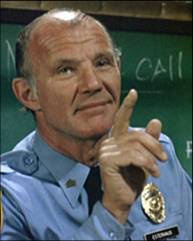 [Speaker Notes: A false certification can be either:
An express false certification. This occurs when a company that submits a claim expressly certified compliance with ancillary legal requirements, either accompanying the invoice for payment or at some other point.
An implied false certification. This is based on the theory that a company implicitly certifies that it complied with the relevant ancillary requirements each time it submits an invoice to the government for any work performed or product delivered, even if it made no express certification of compliance

https://www.justice.gov/usao-edpa/pr/subcontractor-agrees-pay-united-states-500k-damages-after-failing-pay-prevailing-wages
Subcontractor Agrees to Pay the United States $500k+ in Damages After Failing to Pay Prevailing Wages on VA Construction Projects
PHILADELPHIA – Acting United States Attorney Jennifer Arbittier Williams announced that S.A. Taylor, LLC (“S.A. Taylor”) has agreed to settle claims under the False Claims Act and to pay $561,411.72 based on allegations that the company caused the submission of falsified payroll records as part of two United States Department of Veterans Affairs (the “VA”) construction projects.
S.A. Taylor, a Virginia-based construction company, bid on and was awarded subcontracts to work on two VA construction projects under prime contractor, CTA, I, LLC. Because the construction work was performed for the federal government, all contractors and subcontractors were required, by law, to pay their workers prevailing wages. At the time, the prevailing wage was between $57 to $91.50 per hour, depending on the worker’s classification.
The government contends that S.A. Taylor paid its workers significantly less than the prevailing wage, but that it submitted falsified payroll records to make it seem as if the prevailing wage had been paid. CTA, unaware of the falsity, submitted the payroll to the VA which, in turn, reimbursed S.A. Taylor. Under this scheme, S.A. Taylor pocketed the difference while its workers were shorted wages they were legally due. CTA discovered the falsity during a subsequent arbitration when S.A. Taylor produced two sets of payroll records—one showing the prevailing wages which should have been paid and one showing the actual, lower wages which had actually been paid.
“The underlying False Claims Act lawsuit alleges that S.A. Taylor deliberately exploited its own workers despite a federal law guaranteeing those workers a prevailing wage,” said Acting U.S. Attorney Williams. “Today’s settlement reflects the reality that individuals and entities that exploit workers will be held accountable by the government.” 
“Today’s civil settlement reflects the VA OIG’s commitment to maintaining the integrity of VA’s construction contracts and ensuring full compliance with the law,” said Christopher Algieri, Special Agent in Charge of the VA Office of Inspector General’s Northeast Field Office. “We thank the U.S. Attorney’s Office and our law enforcement partners for their vital role in achieving this investigation’s successful outcome.” 
“This case is a great example of the OIG’s work with its law enforcement partners to actively investigate fraud involving federal contracts. We will continue to work with our law enforcement partners to protect the integrity of DOL programs and to ensure workers are paid proper wages for the work they perform,” said Acting Special Agent-in-Charge, Jonathan Mellone, Philadelphia Region, U.S. Department of Labor, Office of Inspector General.
This settlement resolved a lawsuit filed under the False Claims Act in the U.S. District Court for the Eastern District of Pennsylvania captioned United States ex rel. CTA, I, LLC v. S.A. Taylor, LLC and Scott Taylor, Civil Action No. 16-2919. Under the qui tam or whistleblower provisions of the False Claims Act, lawsuits like this one may be brought on behalf of the United States and the relator, here CTA, shares in any recovery by the government. The False Claims Act also permits the government to intervene and take over the lawsuit, as it did in this case. The relator was represented in this case by John Manfredonia of Manfredonia Law Offices, LLC and Joseph F. Bouvier of Mattioni, LTD. “We thank the relator and the relator’s counsel for bringing this issue to the government’s attention. Detecting fraud in government contracting is much easier when we have the cooperation of prime contractors like CTA” said Williams. The whistleblower in this case, CTA, will receive $101,054.11 as its share of the recovery.
This matter was investigated by the United States Department of Veterans Affairs Office of the Inspector General and the United States Department of Labor Office of the Inspector General. For the U.S. Attorney’s Office, the investigation and settlement were handled by Assistant U.S. Attorney Veronica J. Finkelstein, Auditor Dawn Wiggins, and Investigator Jeffrey R. Braun.
The claims resolved by this settlement are allegations only and there has been no determination of liability.]
QUESTIONS?
Gregory Koger, Holland & Knight
Robert Tompkins, Holland & Knight
Gregory.Koger@hklaw.com
Robert.Tompkins@hklaw.com
202.419.2551
202.469.5111
https://www.hklaw.com/en/professionals/k/koger-gregory-h
https://www.hklaw.com/en/professionals/t/tompkins-robert-k